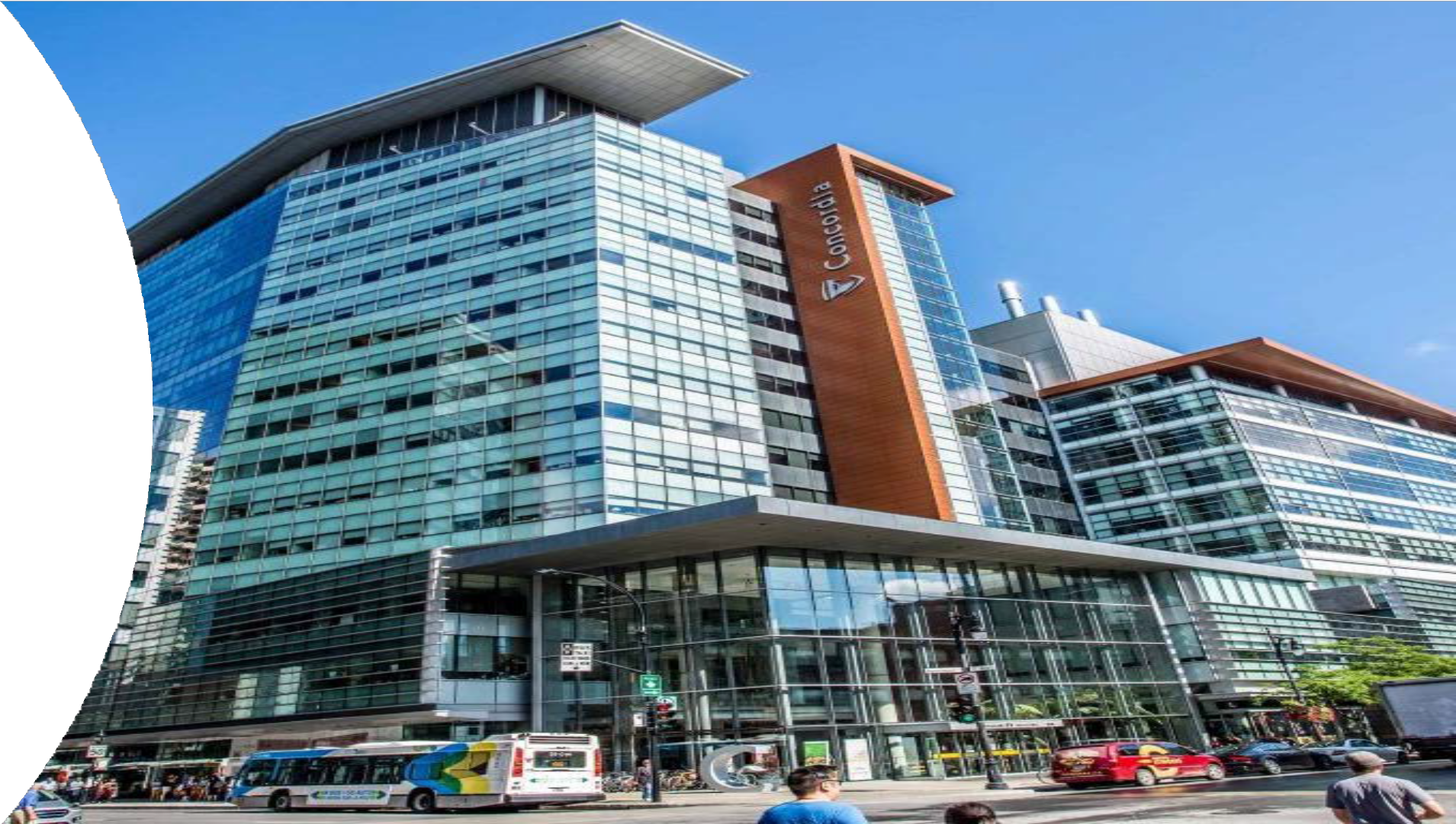 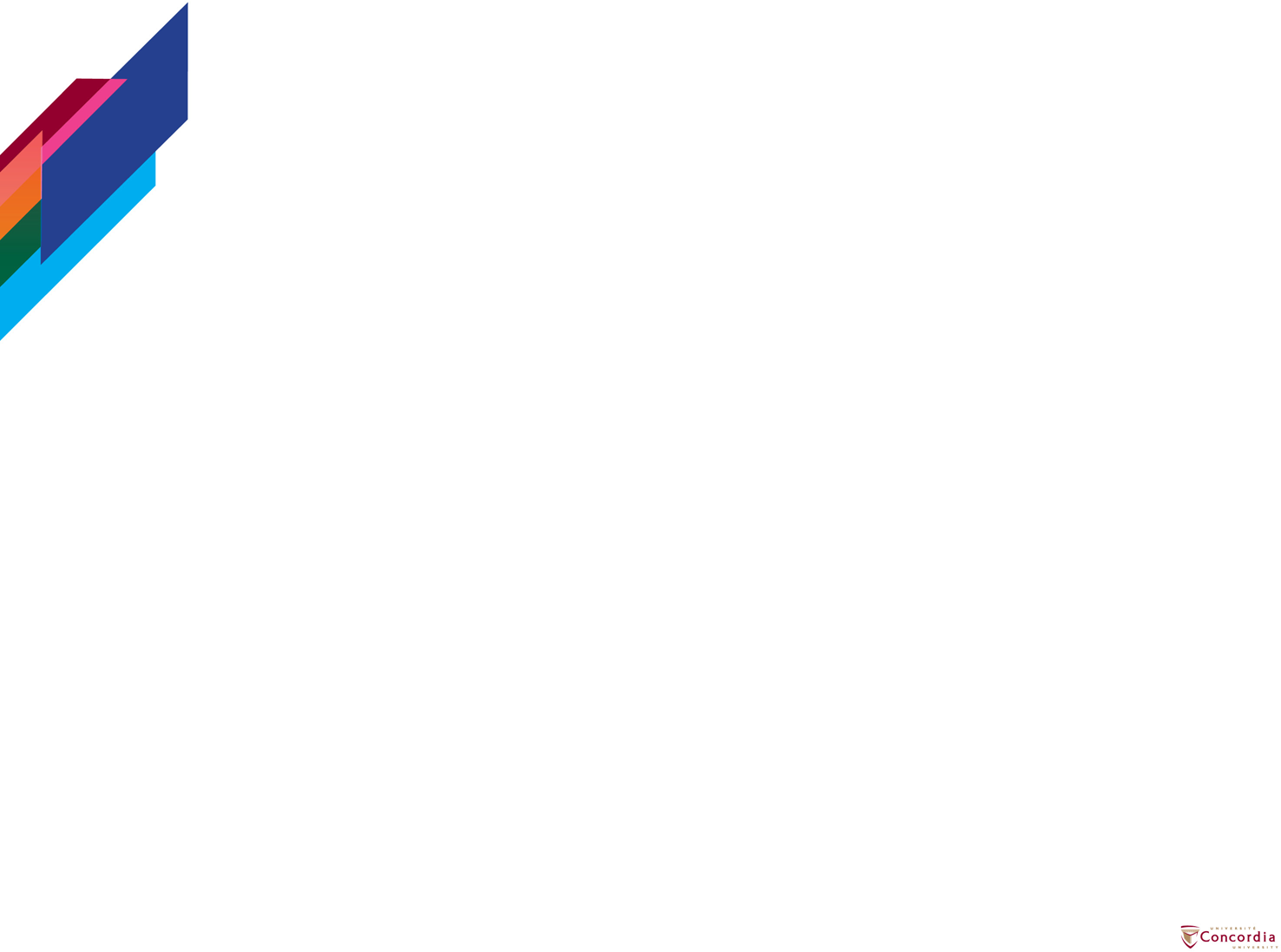 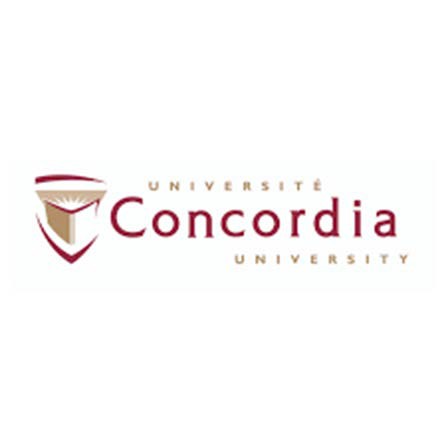 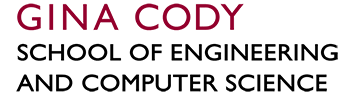 Department of Computer Science and Software Engineering
Department Contact Information:
Chair of the department: 	Dr. Paquet  joey.paquet@concordia.ca  
Program Director for Bachelor of Computer Science: 	Dr. Wang ugpd-compsci@concordia.ca 
Program Director for Software Engineering:  	Dr. Rigby peter.rigby@concordia.ca 
Undergraduate program assistants:	Natallia Lapko & Carly Carruthers cse-ugrad@concordia.ca
Our department webpage: 
https://www.concordia.ca/ginacody/computer-science-software-eng.html
Admission Requirements:
Bachelor of Computer Science 
Bachelor of Computer Science in Health and Life Sciences 
Bachelor of Computer Science Joint Major in Data Science 
Bachelor of Computer Science Joint Major in Computation Arts and Computer Science
Minor in Computer Science 
Bachelor of Engineering, Software Engineering
Program Requirements:
Bachelor of Engineering, Software Engineering  

Bachelor of Computer Science  
Bachelor of Computer Science Joint Major in Data Science  
Bachelor of Computer Science Joint Major in Computation Arts and Computer Science 
Bachelor of Computer Science in Health and Life Sciences  
Minor in Computer Science  

Extended Credit Program (BCompSc, including Joint Majors) 
Extended Credit Program (BCompSc Health and Life Sciences) 
Extended Credit Program (SOEN)
Why study with us?
In the recently released 2023 Computer Science Rankings (CSRankings), Concordia’s software engineering researchers placed number one in Canada, second in North America and fourth in the world. The CSRankings identify international institutions and faculty actively engaged in research across several computer science areas.
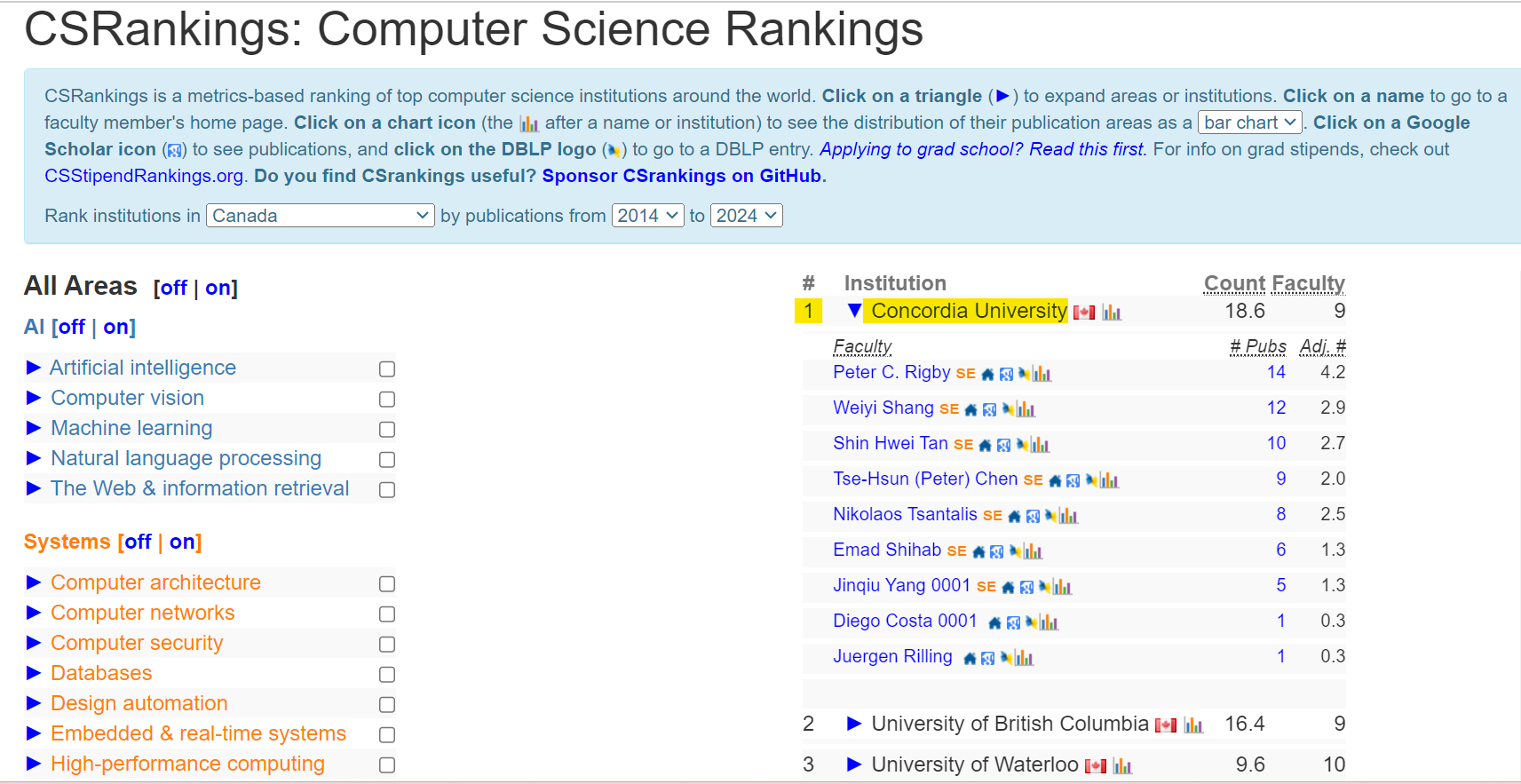 What do we do in Artificial Intelligence?
Software Engineering: 
  How to use AI to help software development practice (AI for SE)
  How to improve AI using Software Engineering principles (SE for AI)
 
Computer Science:
  How to develop new models for AI
   	Pattern matching		Federated/cooperative learning
   	Machine learning		Supervised/unsupervised learning
   	Neural networks		Reinforcement learning
	Deep learning		Genetic algorithms	
  How to improve existing AI models
   	Consume less resources		Scalability
   	Faster results		Explainability
	Privacy			Reliability

Applications:
	Computer vision		Natural language processing
	Computational linguistics		Medical imaging
	Computational pathology		Neuroimaging
 	Data science			Conversational AI
	Handwriting analysis		Bioinformatics
	Computer games
What do we do in Artificial Intelligence?
Concordia Applied AI Institute

	Goals:
		coordination of research across Concordia's four faculties
		collaboration with business, civil society, governments
		demystify and enable real-world applications of artificial intelligence

	105 researchers in 9 research groups:

			Society
				Develop AI applications while questioning their impact on all members of society.
			Science
				Create deep learning methods for medical imaging which have evolved to the point 				where these AI systems outperform expert clinicians in several areas.
			Emerging technology
				Integrate AI into smart cities, industry and manufacturing and aerospace.
Why study Software Engineering?
Software Engineering (120 credits) (SOEN) is a four-year program leading to the degree of Bachelor of Engineering (Software Engineering). 
Teaches you how to solve practical problems from an Engineering perspective
Accredited by the Canadian Engineering Accreditation Board, enabling you to become a Professional Engineer after graduating. 	
Many courses focus on various aspects of large-scale software development: 
Development processes, specifications, architecture, design, implementation, maintenance, and project management. 
“Soft skills” that all engineers must possess, such as technical writing, communicating, working in a team and leadership.
Why study Computer Science?
Computer Science (90 credits) (COMP) is a three—year program
Flexible program, allowing students to combine with a minor in another subject
Computer science uses theoretical and mathematical foundations of computation to understand both software and hardware structure for effective and creative design.
Through labs, lectures and projects, you will:
Design and create new software
Modify and test existing software used in a broad range of application domains
Explore emerging software/hardware technologies
Hands-on experience
Both COMP and SOEN programs have good Co-Op program where you alternate school semesters and work semesters. The Co-op program gives you the opportunity to complete paid work terms that last 12 to 16 weeks. As a Co-op student, you will assist in projects designed and implemented by professionals
Hands-on experience: We have laboratories and other specific labs equipped with state-of-the-art software and computation resources. 
Support from the professors and the department
Diversity in ethnic background
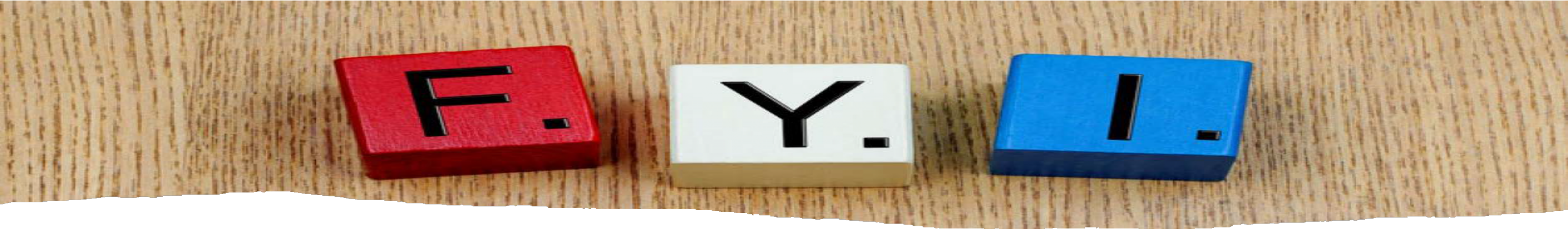 Student Hub
Birks Student Centre
Student Academic Services – Gina Cody School
Academics & Library resources
Co-op & Student Exchange
Student Associations & Clubs
Financial services & funding
IT support & software
Sports, fitness & recreation
Safety & security
Housing & food
Student Services